CMSC 341Lecture 14 Priority Queues & Heaps
Prof. Neary
Based on slides from previous iterations of this course (Dr. Gibson)
Today’s Topics
Priority Queues
Abstract Data Type
Implementations of Priority Queues:
Lists
BSTs
Heaps
Heaps
Properties
Insertion
Deletion
2
UMBC CMSC 341 Priority Queues (Heaps)
Priority Queues
3
Priority Queue ADT
A priority queue stores a collection of entries

Typically, an entry is a pair		(key, value)where the key indicates the priority
Smaller value, higher priority

Keys in a priority queue can be arbitrary objects on which an order is defined
4
UMBC CMSC 341 Priority Queues (Heaps)
Priority Queue vs Queue
Priority queue is a specific type of queue

Queues are FIFO
The element in the queue for the longest time is the first one we take out
Priority queues: most important, first out
The element in the priority queue with the highest priority is the first one we take out
Examples: emergency rooms, airline boarding
5
UMBC CMSC 341 Priority Queues (Heaps)
Implementing Priority Queues
Priority queues are an Abstract Data Type
They are a concept, and hence there are many different ways to implement them

Possible implementations include
A sorted list
An ordinary BST
A balanced BST
Run time will vary based on implementation
6
UMBC CMSC 341 Priority Queues (Heaps)
Implementing a Priority Queue
7
Priority Queue: Sorted List
We can implement a priority queue with a sorted list (array, vector, etc.)

Sorted by priority upon insertion
To find the highest priority, simply find the minimum, in O(1) time
		findMin() --> list.front()
Insertion can take O(n) time, however

Could also use an unsorted list – run time???
8
UMBC CMSC 341 Priority Queues (Heaps)
Priority Queue: BST
A BST makes a bit more sense than a list

Sorted like a regular BST upon insertion
To find the minimum, just go to the left
		call findMin()
And removal will be easy, because it will always be a leaf node!
Insertion should take no more than O(log n) time
		call Insert()
9
UMBC CMSC 341 Priority Queues (Heaps)
Priority Queue: BST Downsides
Unfortunately, a BST Priority Queue can become unbalanced very easily, and the actual run time will suffer
If we have a low priority (high value) instance as our root, nearly everything will be to its left
findMin() is now O(n) time 
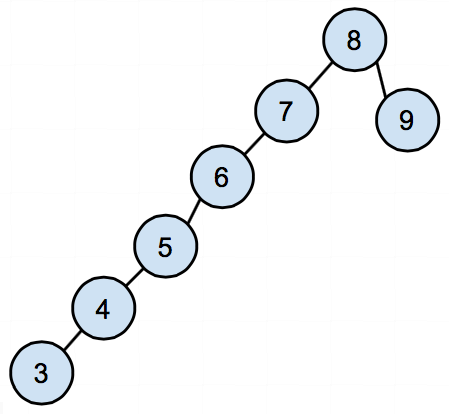 10
UMBC CMSC 341 Priority Queues (Heaps)
Priority Queue: Heap
The most common way to implement a priority queue is using a heap
A heap is a binary tree (not a BST!!!) that satisfies the “heap condition”:
Nodes in the tree are sorted based in relation to their parent’s value, such that if A is a parent node of B, then the key of node A is ordered with respect to the key of node B with the same ordering applying across the heap
Additionally, the tree must be complete
11
UMBC CMSC 341 Priority Queues (Heaps)
Heaps
12
Min Binary Heap
A min binary heap is a…
Complete binary tree
Neither child is smaller than the value in the parent
Both children are at leastas large as the parent

In other words, smaller items go above larger ones
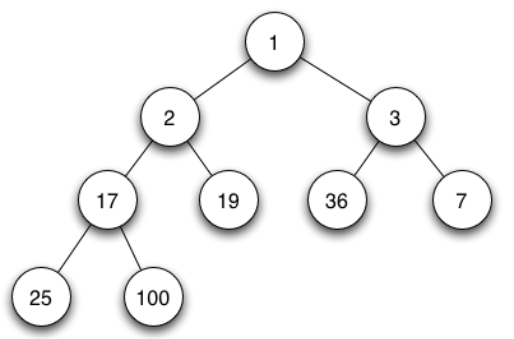 13
UMBC CMSC 341 Priority Queues (Heaps)
Min Binary Heap
This property is called a partial ordering
There is no set relation between siblings, cousins, etc. – only that the values grow as we increase our distance from the root

As a result of this partial ordering, every path from the root to a leaf visits nodes in a non-decreasing order
14
UMBC CMSC 341 Priority Queues (Heaps)
Min Binary Heap Performance
Performance
(n is the number of elements in the heap) 

construction			O( n ) 
findMin()			O( 1 ) 
insert()			O( lg n ) 
deleteMin()		O( lg n )
15
UMBC CMSC 341 Priority Queues (Heaps)
Convert a Heap to an Array
Level-order traversal
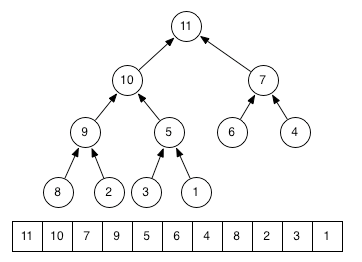 16
UMBC CMSC 341 Priority Queues (Heaps)
Min Binary Heap Performance
Heap efficiency results, in part, from the  implementation 
Conceptually a complete binary tree 
But implemented by using an array/vector (in level order) with the root at index 1
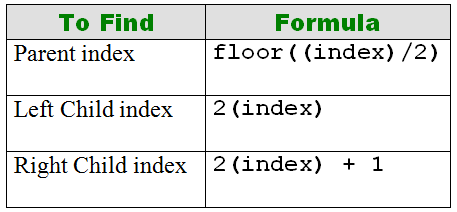 17
UMBC CMSC 341 Priority Queues (Heaps)
Min Binary Heap Performance
For a node at index i
Its left child is at 	index 2i 
Its right child is at 	index 2i+1 
Its parent is at 		index ⌊i/2⌋

No pointer storage 

Fast computation of 2i and ⌊i/2⌋ by bit shifting 
i << 1 = 2i 
i >> 1 = ⌊i/2⌋
18
UMBC CMSC 341 Priority Queues (Heaps)
Min Binary Heap: Exercises
How to find the parent of E?
The left child of D?
The right child of A?
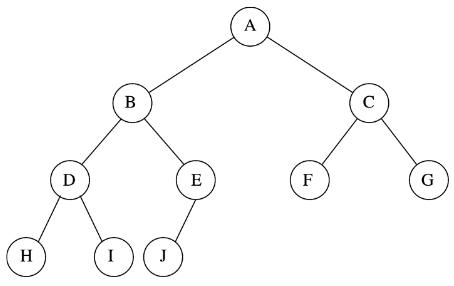 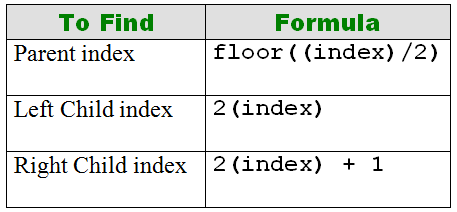 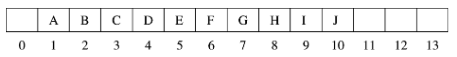 19
UMBC CMSC 341 Priority Queues (Heaps)
Building a Heap
20
Insert Operation
Must maintain
Heap shape:
Easy, just insert new element at “the end” of the array
Min heap order:
Could be wrong after insertion if new element is smaller  than its ancestors
Continuously swap the new element with its parent until  parent is not greater than it (“percolate up”)
Performance of insert is O(log n) in the worst case because the height of a complete binary tree (CBT) is at most  log n
21
UMBC CMSC 341 Priority Queues (Heaps)
Insert Code
void insert( const Comparable & x )
{
  if( currentSize == array.size( ) - 1 ) {
      array.resize( array.size( ) * 2 ); }

  // percolate up
  int hole = ++currentSize;
  for( ; hole > 1 && x < array[ hole / 2 ]; 
       hole /= 2 )
  {
     // swap, from child to parent
     array[ hole ] = array[ hole / 2 ]; 
  }
  array[ hole ] = x; 
}
22
UMBC CMSC 341 Priority Queues (Heaps)
Insert Example: 14
23
UMBC CMSC 341 Priority Queues (Heaps)
Delete Operation
Steps
Remove min element (the root)
Maintain heap shape
Maintain min heap order

To maintain heap shape, actual node  removed is “last one” in the array
Replace root value with value from last node and  delete last node
Sift-down the new root value
Continually exchange value with the smaller child until  no child is smaller.
24
UMBC CMSC 341 Priority Queues (Heaps)
Delete Code
void deleteMin( )
{
  if( isEmpty() )
  {
    throw UnderflowException( );
  }
  array[ 1 ] = array[currentSize-1];
  array[currentSize-1] = 0;
  percolateDown( 1 );
}
25
UMBC CMSC 341 Priority Queues (Heaps)
Percolate Down Function
void percolateDown( int hole )
{
  int child;
  Comparable tmp = array[ hole ];

  for( ; hole * 2 <= currentSize; hole = child )
  {
    child = hole * 2;
    if( child != currentSize && 
        array[child + 1] < array[child] )
      { child++; }
    if( array[ child ] < tmp ) 
      { array[ hole ] = array[ child ]; }
    else { break; }
  }
  array[ hole ] = tmp;
}
26
UMBC CMSC 341 Priority Queues (Heaps)
Example: Delete Min
27
UMBC CMSC 341 Priority Queues (Heaps)
Example: Delete Min
28
UMBC CMSC 341 Priority Queues (Heaps)